38-1
These materials are by the Kongki Ka Project and are made available to you under the terms of the Creative Commons Attribution ShareAlike license 4.0.
You have permission to share and redistribute these materials in any format and to make reasonable revisions and adaptations of this translation, provided that:
You include the above licence and source information.
If you redistribute these materials or create derivatives, you must distribute your contributions under the same license as the original.
 
The Holy Bible, Berean Standard Bible, BSB is produced in cooperation with Bible Hub, Discovery Bible, OpenBible.com, and the Berean Bible Translation Committee. This text of God's Word has been dedicated to the public domain.
 
Tibetan text is from the The Holy Bible in Modern Literary Tibetan, New Tibetan Bible translation.
This translation is made available under the terms of the Creative Commons Attribution-NonCommercial-NoDerivatives 4.0 International license.
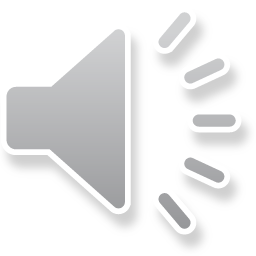 [Speaker Notes: Ch
38 The Teachings of Jesus
1. Eating with unclean hands - Matt 15:1-20; Mark 7:1-23 (Left Top)
2. Deaf Man healed - Mark 7:31-37 (Center Top)
3. Healing and feeding 4000 - Matthew 15:29-39; Mark 8:1-10 (Center)
4. Pharisees ask for a sign - Matt 16:1-4; Mark 8:11-13; Matt 12:38-42; Luke 11:29-
32 (Right Top)
5. Yeast of the Pharisees - Matt 16:5-12; Mark 8:14-21 (Right Bottom)
6. You are the Christ - Matt 16:13-20; Mark 8:27-30; Luke 9:18-21 (Left Bottom)
7. Carry your Cross - Matt 16:21-28; Mark 8:31-38; Luke 9:22-27 (Left near
Bottom)]
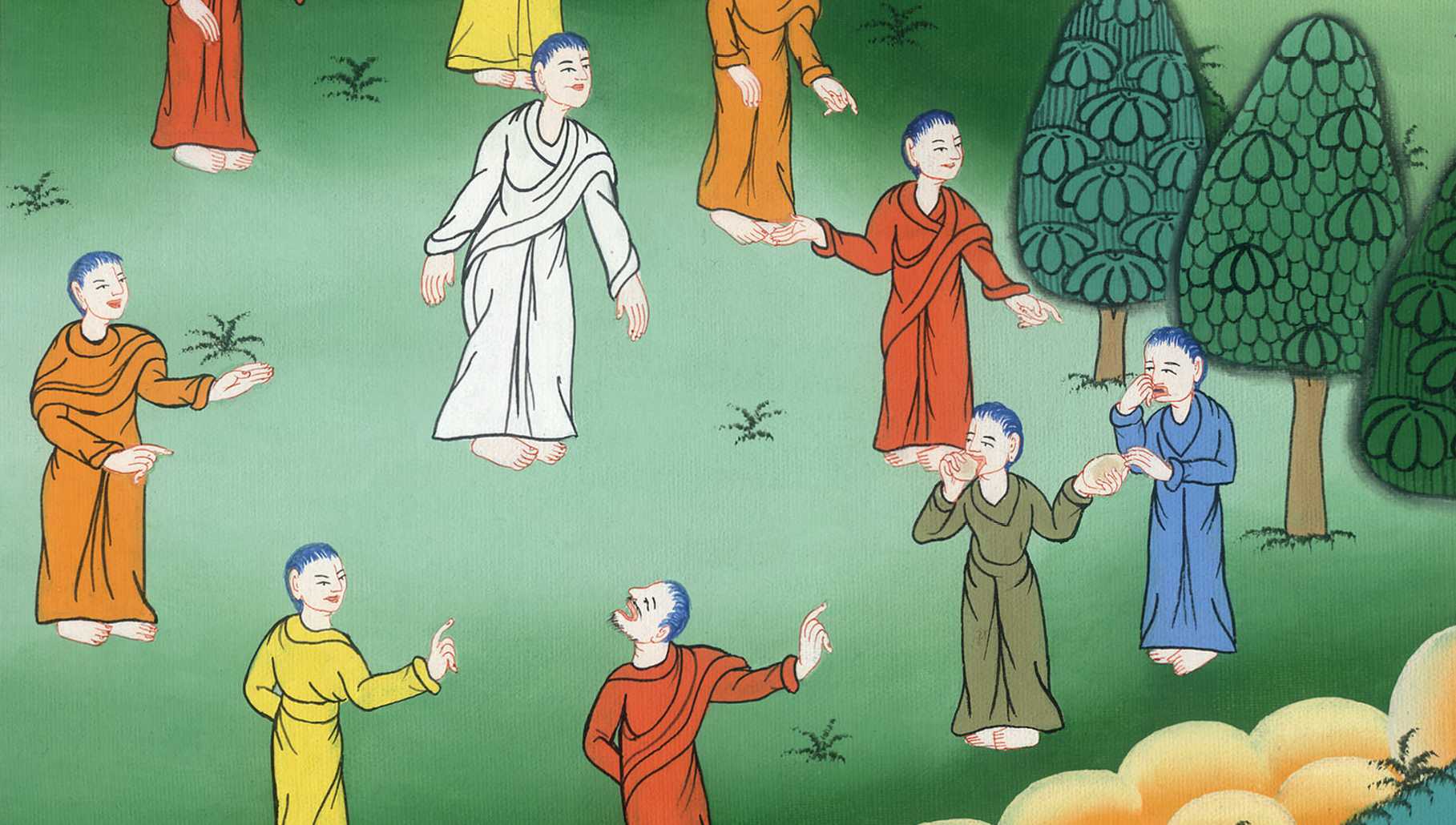 མཱཪ་ཀུ 7
གཙང་བ་དང་མི་གཙང་བའི་སྐོར།
མཱཪ་ཀུ 7
གཙང་བ་དང་མི་གཙང་བའི་སྐོར།
38 The Teachings of Jesus
What Makes People Unclean- Mark 7:1-23
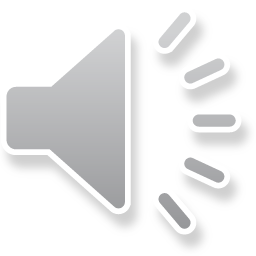 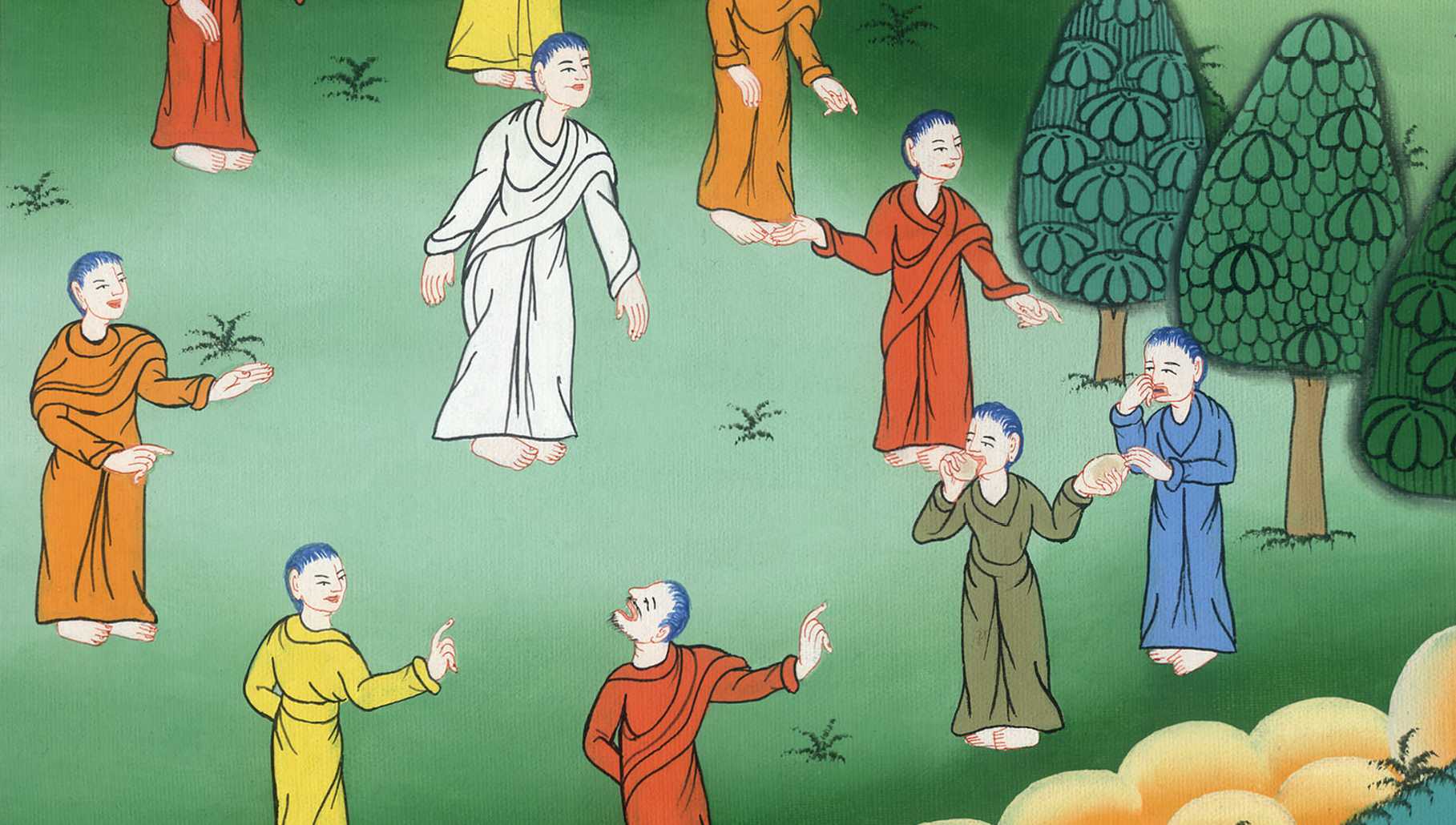 མཱཪ་ཀུ 7
གཙང་བ་དང་མི་གཙང་བའི་སྐོར།
This work is licensed under a Creative Commons Attribution-ShareAlike 4.0 International License
1ཡེ་རུ་སཱ་ལེམ་ནས་ཡོང་བའི་ཕ་རུ་ཤི་པ་རྣམས་དང་མཁན་པོ་ཁ་ཤས་སྐྱབས་མགོན་ཡེ་ཤུའི་དྲུང་དུ་འདུས༌ཤིང༌། 2དེ་རྣམས་ཀྱིས་ཁོང་གི་ཐུགས་སྲས་དག་གི་ཁྲོད་དུ་འགའ་ཞིག་གིས་ལག་པ་མི་གཙང་བ་སྟེ་ལག་པ་མ་བཀྲུས་པར་བག་ལེབ་ཟ་བཞིན་པ་མཐོང༌ངོ༌།།
1Then the Pharisees and some of the scribes who had come from Jerusalem gathered around Jesus, 2and they saw some of His disciples eating with hands that were defiled—that is, unwashed.
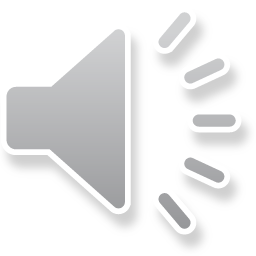 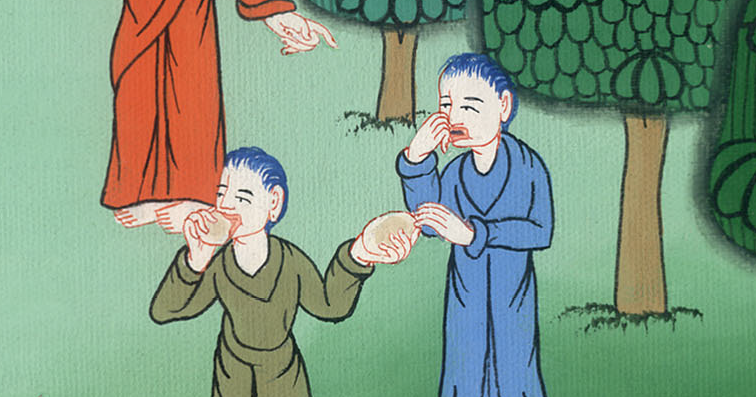 མཱཪ་ཀུ 7:1,2
3མ་གཞི་ཕ་རུ་ཤི་པ་དང་བཅས་པའི་ཡ་ཧུ་དཱའི་མི་རིགས་ཐམས་ཅད་ཀྱིས་གནའ་མིའི་ལུགས་སྲོལ་སྲུང༌ཞིང༌། རང་གི་ལག་པ་གཙང་མར་མ་བཀྲུས་པར་ཟས་མི༌ཟའོ།།
3(After receiving the law from God, the Pharisees themselves made many rules that the people had to keep) 3Now in holding to the tradition of the elders, the Pharisees and all the Jews do not eat until they wash their hands ceremonially.
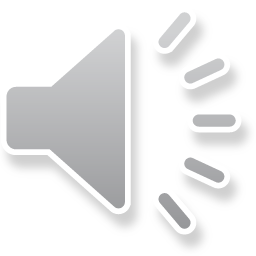 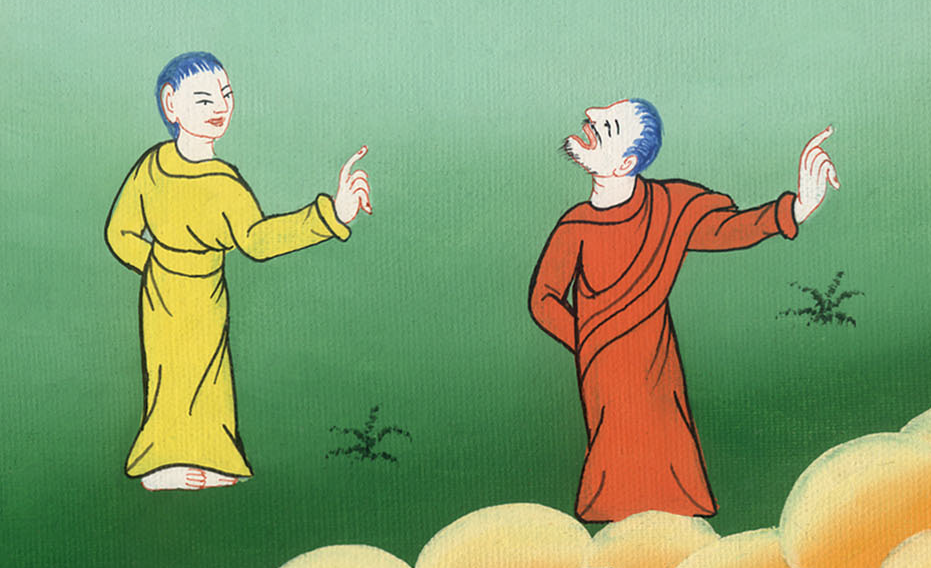 མཱཪ་ཀུ 7:3
4ཁྲོམ་སྲང་ནས་ཕྱིར་ལོག་ནའང་གཙང་མར་མ་བཀྲུས་པར་ཟས་མི༌ཟ། ད་དུང་ལུགས་སྲོལ་གཞན་ཡང་མང་པོ་ཡོད༌དེ། ཁོ་རྣམས་ཀྱིས་མི་རབས་ནས་མི་རབས་བར་དུ་བསྲུངས༌ཤིང༌། དཔེར་ན་ཕོར་བ་དང་བུམ༌པ། ཟངས༌སྣོད། མལ་ཁྲི་བཅས་ཀྱང་བཀྲུ་བ་ཡིན༌ནོ།།
4And on returning from the market, they do not eat unless they wash. And there are many other traditions for them to observe, including the washing of cups, pitchers, kettles, and couches for dining.
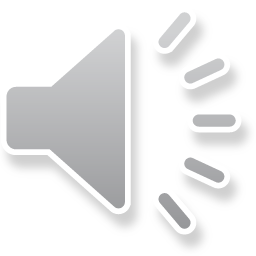 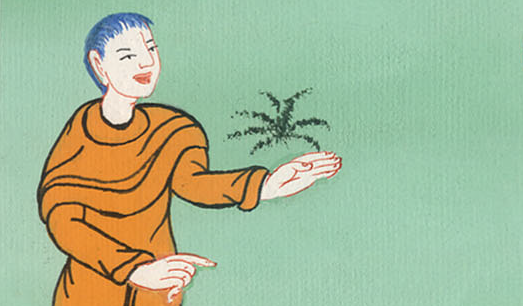 མཱཪ་ཀུ 7:4
5དེ་ནས་ཕ་རུ་ཤི་པ་དང་མཁན་པོ་རྣམས་ཀྱིས་སྐྱབས་མགོན་ཡེ་ཤུ༌ལ། ཁྱེད་ཀྱི་ཐུགས་སྲས་རྣམས་ཀྱིས་ཅིའི་ཕྱིར་གནའ་མིའི་ལུགས་སྲོལ་བཞིན་མི་བྱེད༌པར། ལག་པ་མི་གཙང་ནའང་བག་ལེབ་ཟའམ་ཞེས་དྲིས་པ༌དང༌།
5So the Pharisees and scribes questioned Jesus: “Why do Your disciples not walk according to the tradition of the elders? Instead, they eat with defiled hands.”
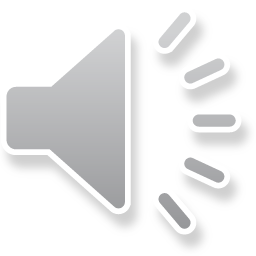 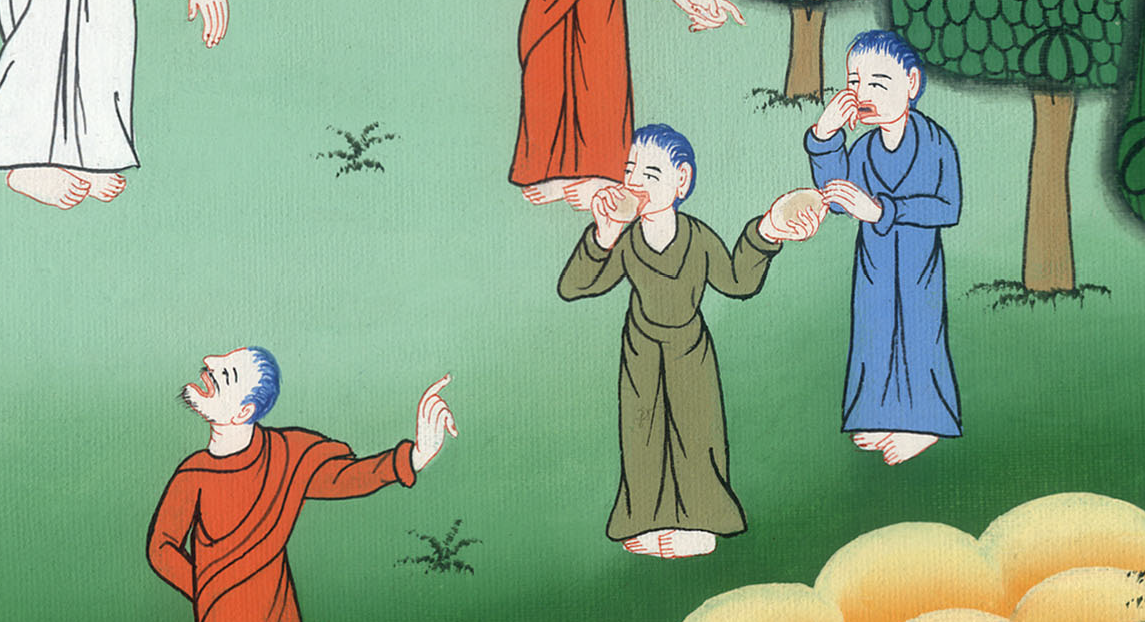 མཱཪ་ཀུ 7:5
8ཁྱོད་རྣམས་ཀྱིས་དཀོན་མཆོག་གི་བཀའ་སྤངས་ནས་མིའི་ལུགས་སྲོལ་སྲུང་བཞིན་འདུག་ཅེས་གསུངས་པ༌དང༌། 9ཡང་འདི་སྐད༌དུ། ཁྱོད་ཅག་གིས་རང་གི་ལུགས་སྲོལ་སྲུང༌ཕྱིར། དཀོན་མཆོག་གི་བཀའ་རིང་དུ༌སྤངས།
8You have disregarded the commandment of God to keep the tradition of men.”
9He went on to say, “You neatly set aside the command of God to maintain your own tradition.
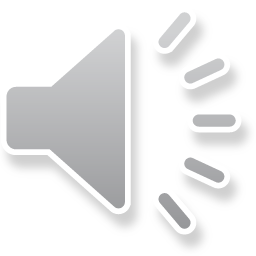 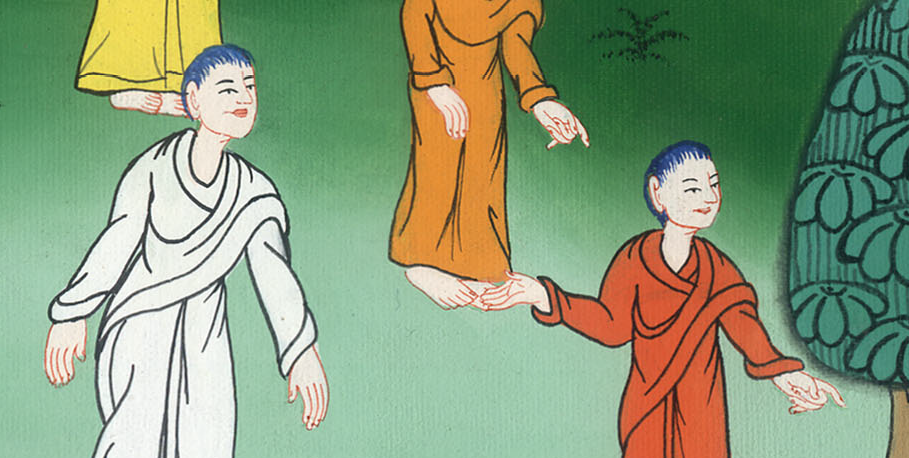 མཱཪ་ཀུ 7:8,9
14དེ་ནས་ཡང་ཁོང་གིས་མི་ཚོགས་ཚུར་བོས་ཏེ་འདི་སྐད༌དུ། ཁྱོད་ཅག་ཚང་མས་ངའི་གཏམ་ལ་ཉོན་དང་དོན་ཡང་ཤེས་པར༌གྱིས། 15ཕྱི་ནས་མིའི་ལུས་ནང་དུ་སོང་བ་དེས་མི་མི་གཙང་བར་བྱེད་ནུས་པ་ཅི་ཡང༌མེད། མིའི་ལུས་ནང་ནས་ཕྱི་ལ་ཐོན་པ་དེས་མི་མི་གཙང་བར་བྱེད༌པའོ།།
14Once again Jesus called the crowd to Him and said, “All of you, listen to Me and understand: 15Nothing that enters a man from the outside can defile him; but the things that come out of a man, these are what defile him.”
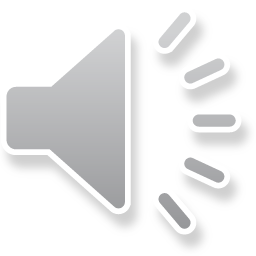 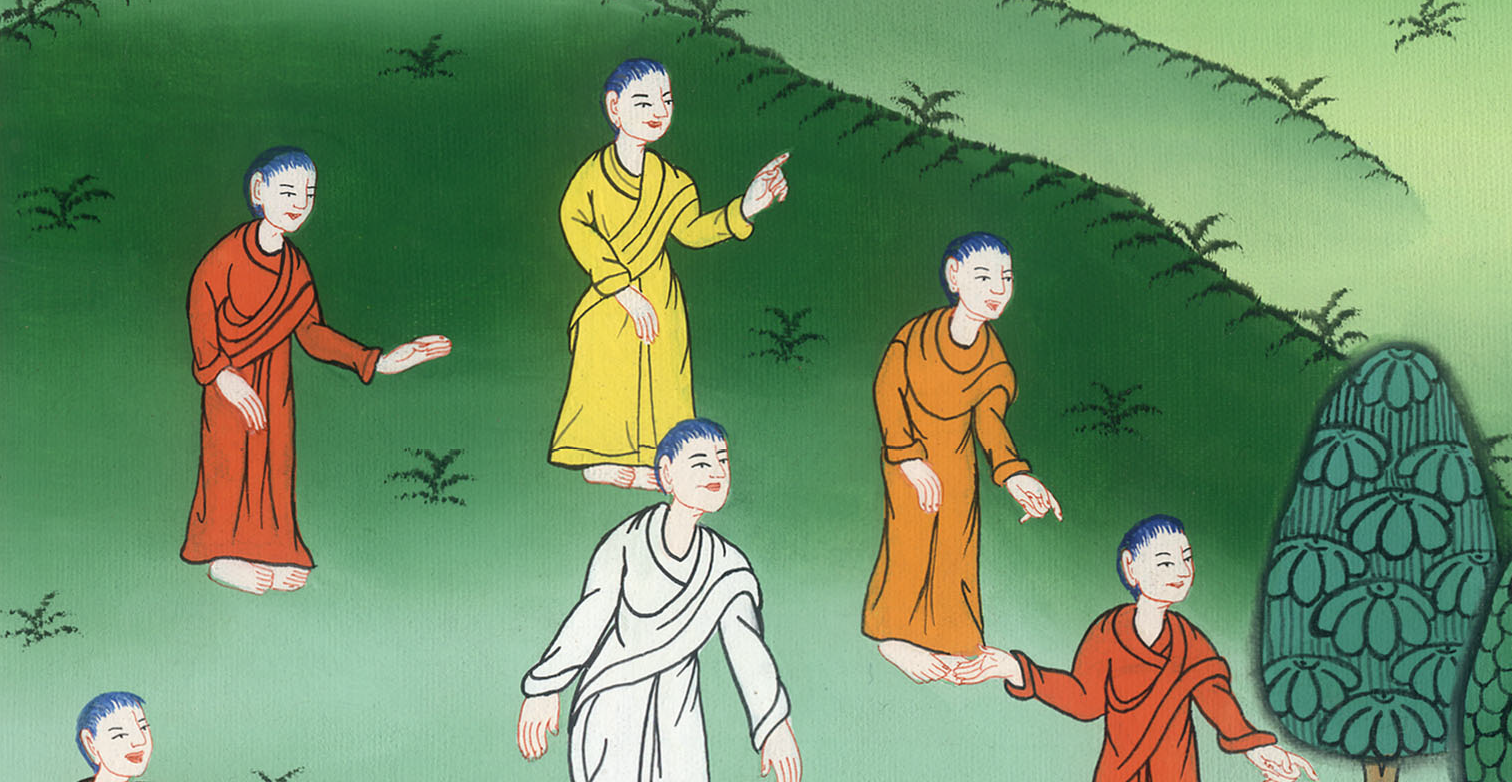 མཱཪ་ཀུ 7:14-16
17དེ་ནས་སྐྱབས་མགོན་ཡེ་ཤུ་མི་ཚོགས་དང་ཁ་བྲལ་ནས་ཁང་པའི་ནང་དུ་ཕེབས་ཙ༌ན། ཐུགས་སྲས་རྣམས་ཀྱིས་ཁོང་ལ་དཔེ་དེའི་དོན་ཅི་ཡིན་དྲིས་པ༌ལ། 18ཁོང་གིས་འདི་སྐད༌དུ། ཁྱོད་ཅག་གིས་ཀྱང་དེ་བཞིན་དོན་མི༌གོའམ། ཕྱི་ནས་ལུས་ནང་དུ་གང་ཞིག་སོང་བ་དེས་མི་མི་གཙང་བར་བྱེད་ག་ལ༌ནུས།
17After Jesus had left the crowd and gone into the house, His disciples inquired about the parable.
18“Are you still so dull?” He asked. “Do you not understand? Nothing that enters a man from the outside can defile him,
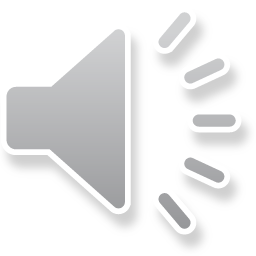 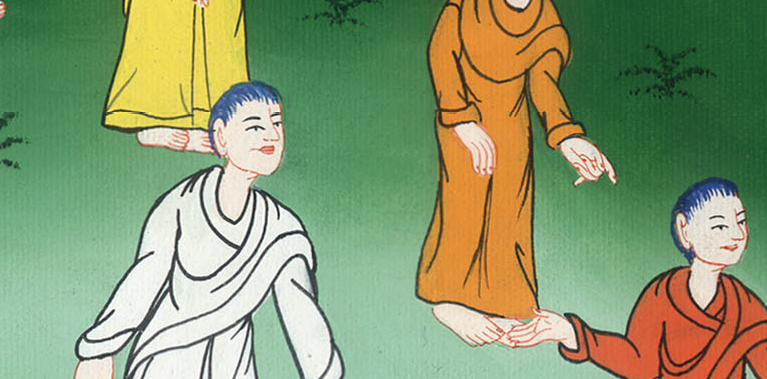 མཱཪ་ཀུ 7:17,18
19དེ་ནི་མིའི་སེམས་ཀྱི་ནང་དུ་སོང་བ་མ་ཡིན༌པར། མིའི་ཁོག་ཏུ་སོང་ཞིང་གཙང་སྤྱོད་དུ་ལྷུང་འགྲོ་བའང་མི་ཤེས་སམ་ཞེས་གསུངས་པ་འདིས་ཟས་ཡོད་ཚད་གཙང་མ་ཡིན་པ་བསྟན༌ཏོ།།
19because it does not enter his heart, but it goes into the stomach and then is eliminated.” (Thus all foods are clean.)
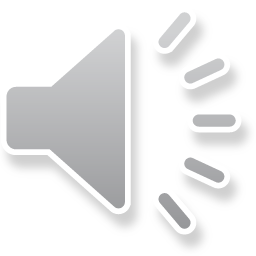 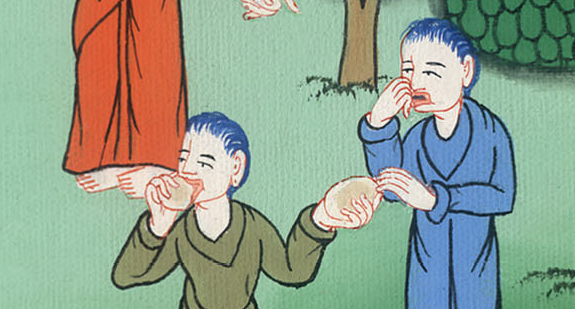 མཱཪ་ཀུ 7:19
20ཡང་ཁོང་གིས་འདི་སྐད༌དུ། མིའི་ལུས་ནང་ནས་ཕྱི་ལ་ཐོན་པ་དེས་ད་གཟོད་མི་མི་གཙང་བར་བྱེད༌དེ།
20He continued: “What comes out of a man, that is what defiles him.
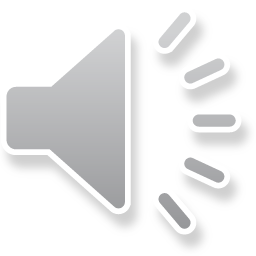 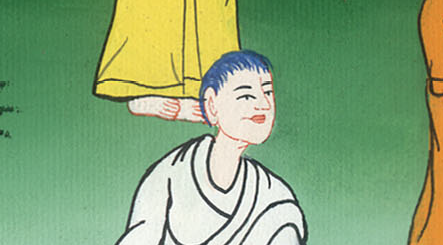 མཱཪ་ཀུ 7:20
21མིའི་སེམས་ནས་དྲན་ཚུལ་ངན་པ་དང་མི་ཚངས་སྤྱོད་པ༌དང༌། མ་བྱིན༌ལེན། མིའི་སྲོག་གཅོད༌པ། ལོག༌གཡེམ། 22བརྣབ༌སེམས། ངན༌སེམས། གཡོ༌སྒྱུ། འདོད༌ཆགས། ཕྲག༌དོག འཕྱ༌ཚིག ང༌རྒྱལ། བླུན་སེམས་བཅས་འབྱུང་ངེས་པའི་ཕྱིར༌ཡིན།
21For from within the hearts of men come evil thoughts, sexual immorality, theft, murder, adultery, 22greed, wickedness, deceit, debauchery, envy, slander, arrogance, and foolishness.
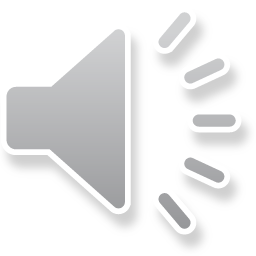 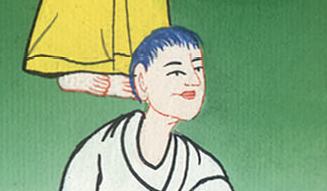 མཱཪ་ཀུ 7:21,22
23རྒྱུ་ངན་པ་འདི་ཐམས་ཅད་མིའི་སེམས་ནས་འབྱུང་ཞིང་མི་མི་གཙང་བར་བྱེད་པ་ཡིན་ཞེས་གསུངས༌སོ།།
23All these evils come from within, and these are what defile a man.”
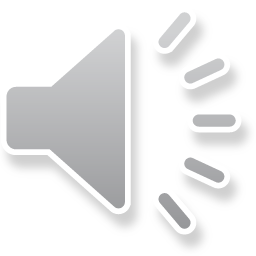 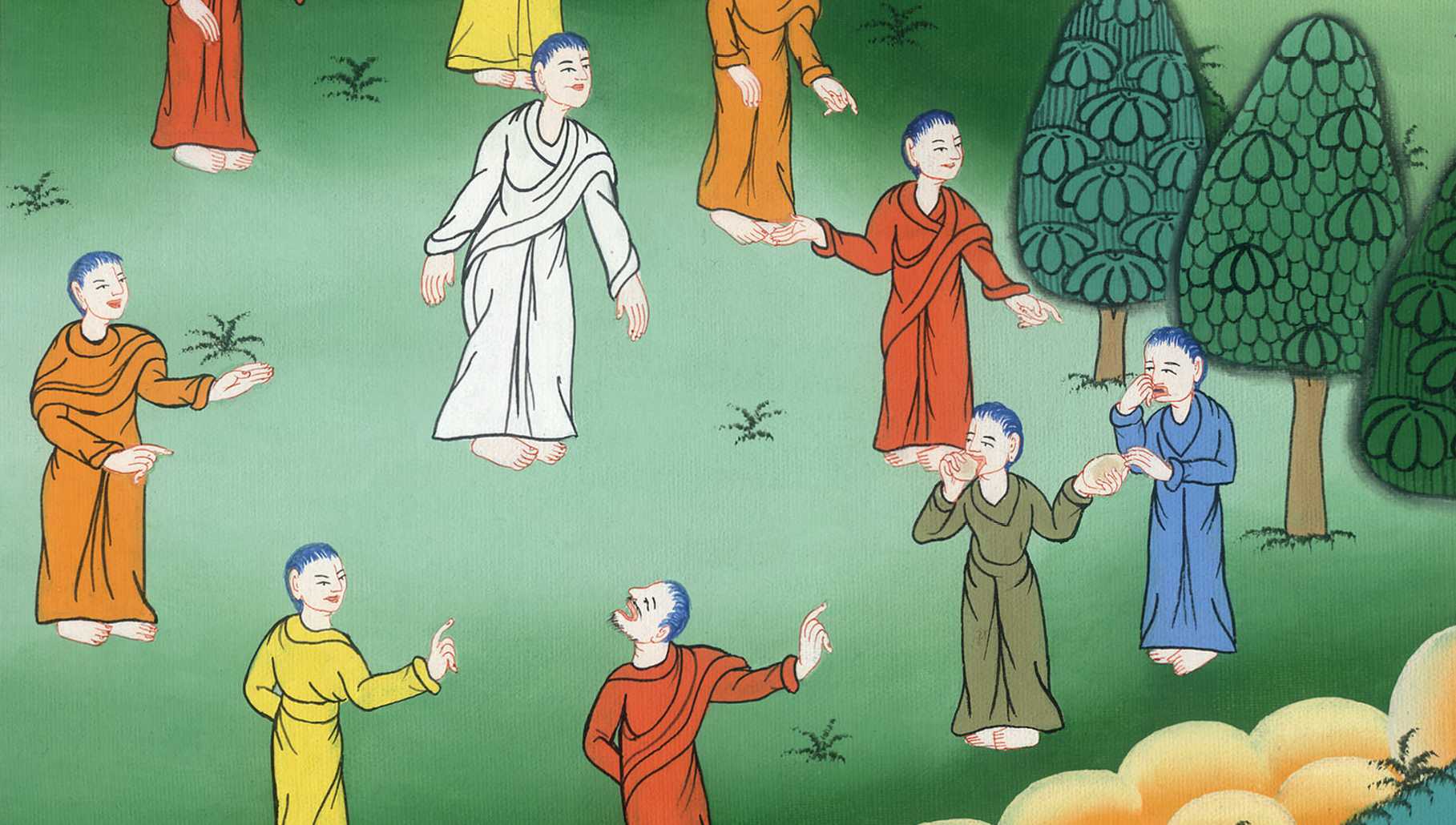 མཱཪ་ཀུ 7:23